Чеченская республика
МКОУ «Монастырщинская СОШ»
Флаг чеченской республики
Территория Чеченской республики
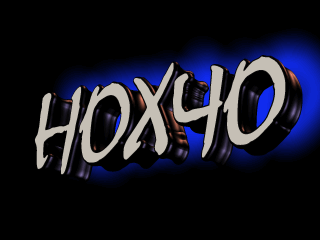 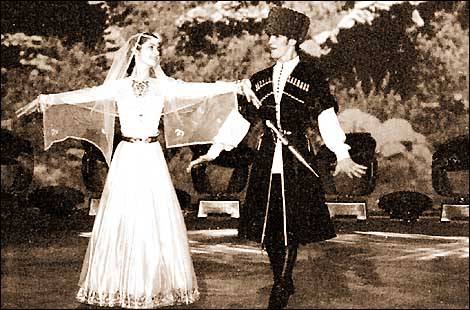 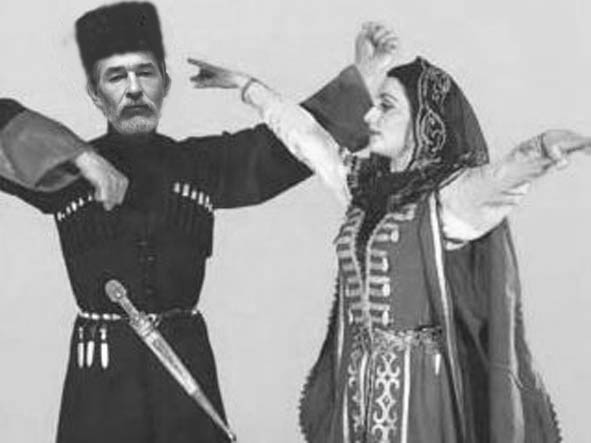 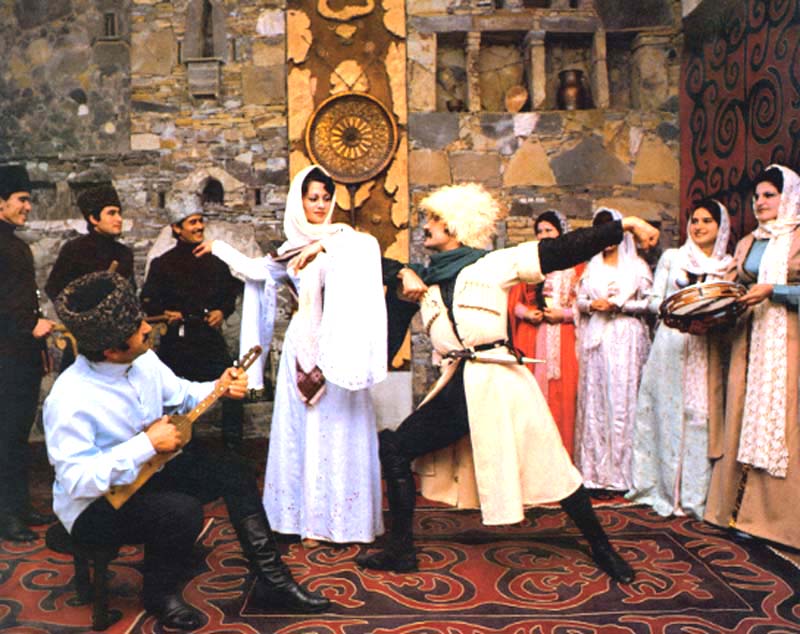 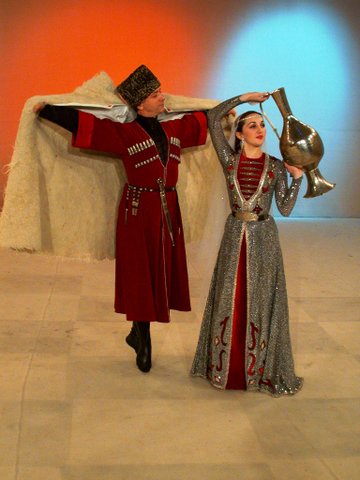 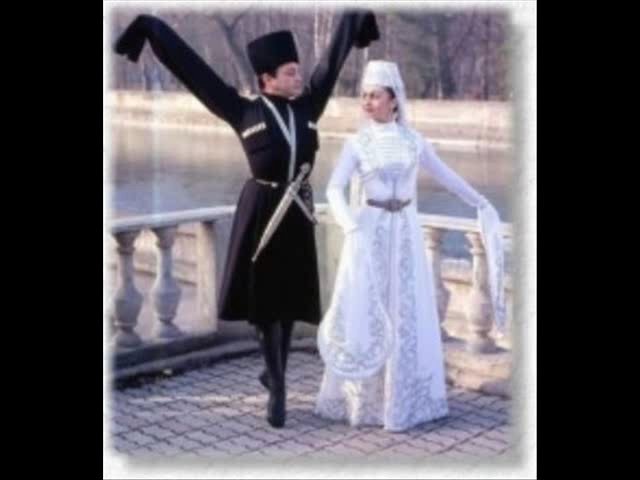 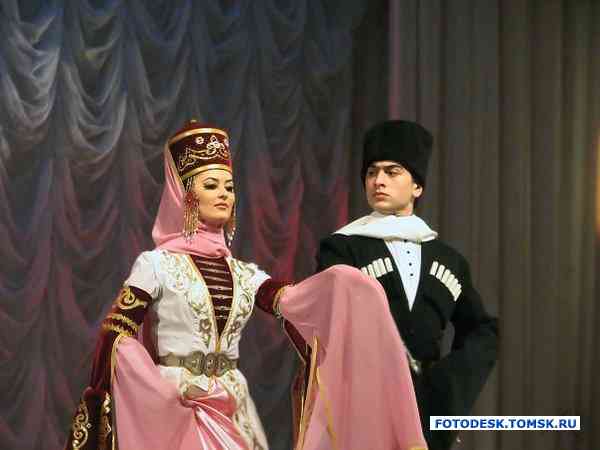 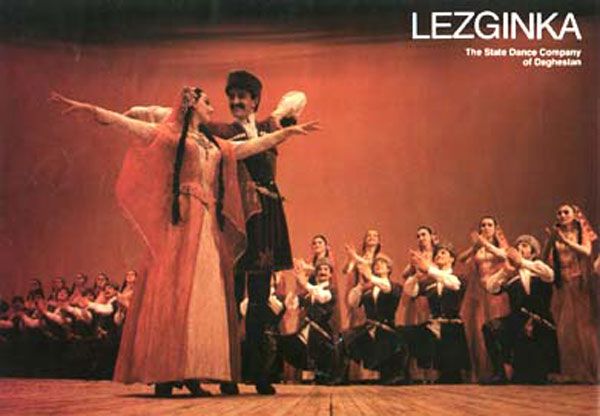 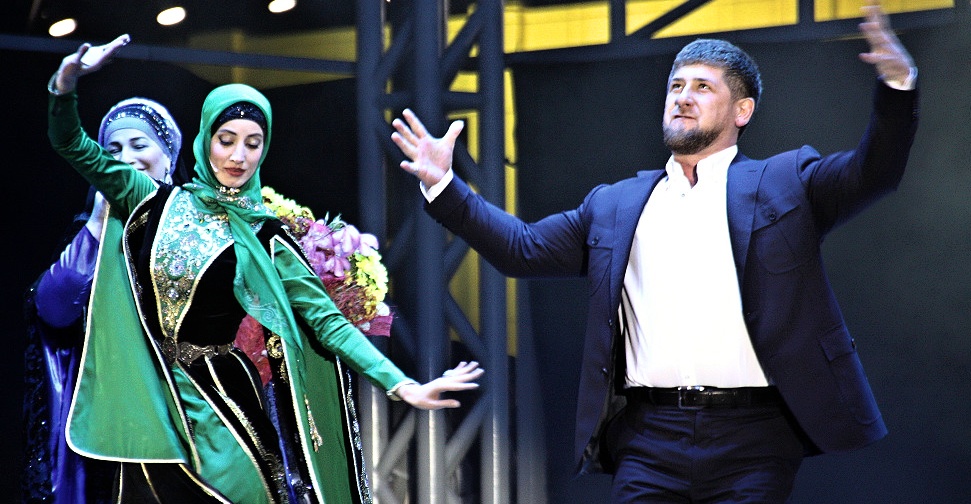 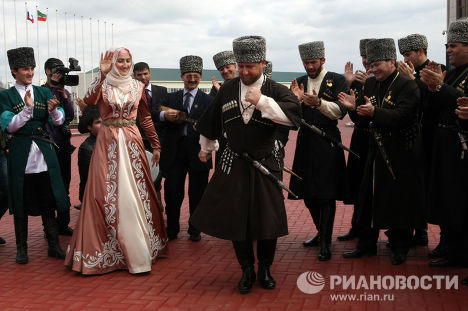 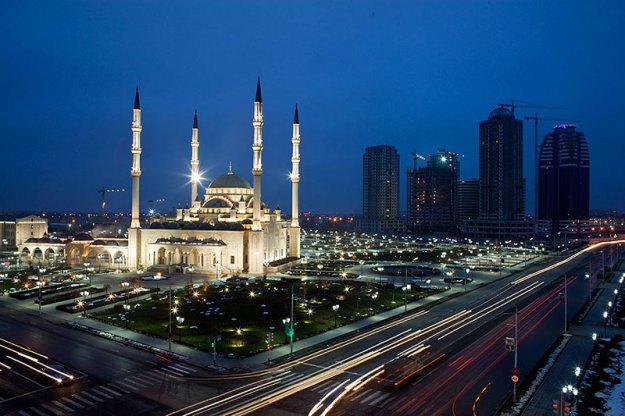 Презентацию подготовила 
ученица 
 МКОУ «Монастырщинская СОШ»
Хамзаева Лаура2013год
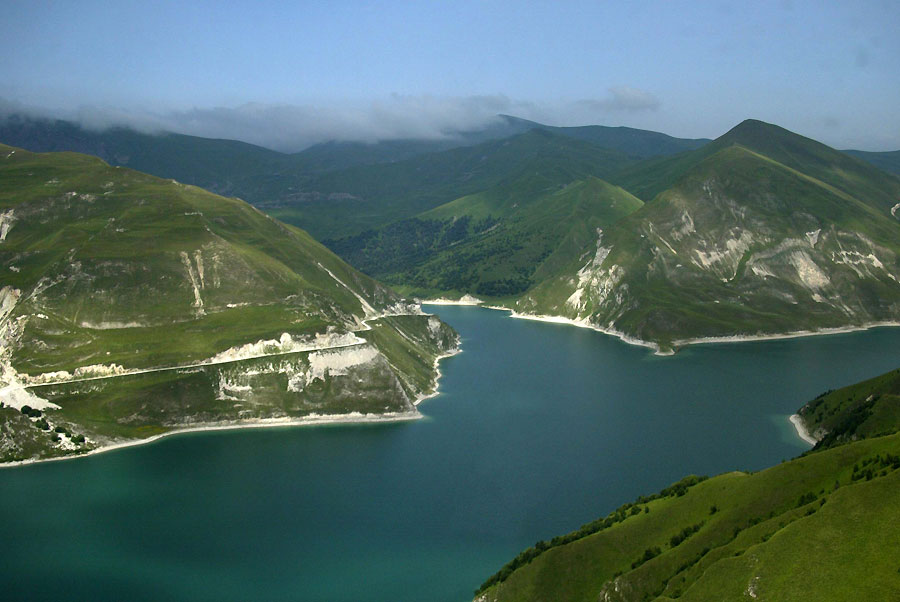 Спасибо за внимание!